Региональный  этап Всероссийского  конкурса среди работников общеобразовательных организаций «Воспитать человека»
Мастер-класс
«Проектная технология 
в  работе  школьных СМИ»
Подготовила:
зам. директора по ВР 
МБОУ СОШ  с. Иванырс 
 Лунинского района 
Н.А. Марщикова
Современные 
воспитательные технологии
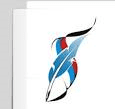 технология проектного обучения; 
личностно-ориентированная технология; 
технология здоровьесберегающая; 
 технология учебной деловой игры;
 технология развития критического мышления; 
технология КТД И. П. Иванова и т.д.
ШКОЛЬНЫЕ СМИ
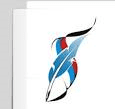 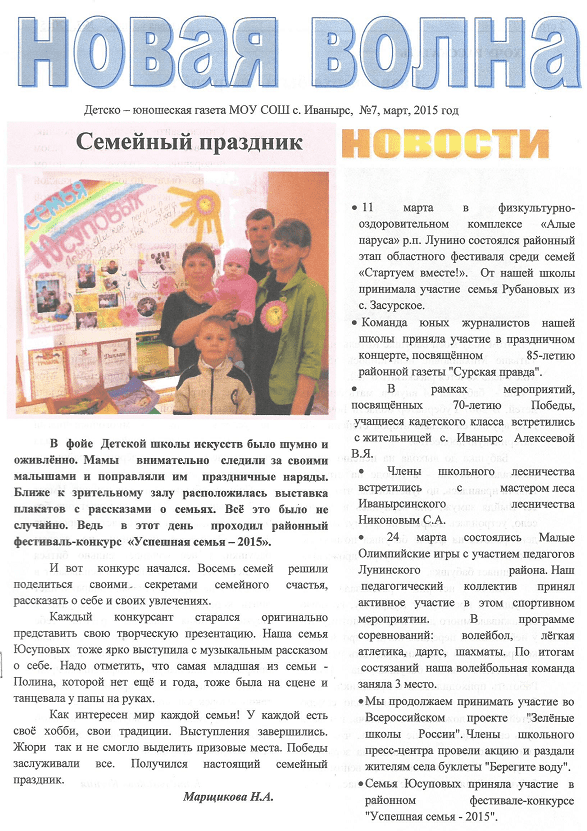 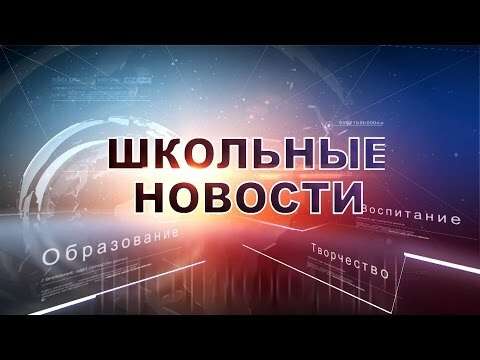 Школьное телевидение
ПРОФЕССИОНАЛЬНАЯ ИГРА ЮНЫХ ЖУРНАЛИСТОВ
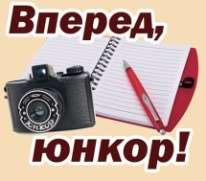 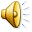 КОНКУРС «АУКЦИОН»
ЖУРНАЛИСТИКА
КОНКУРС 
«НАЗВАНИЕ ФОТОГРАФИИ»
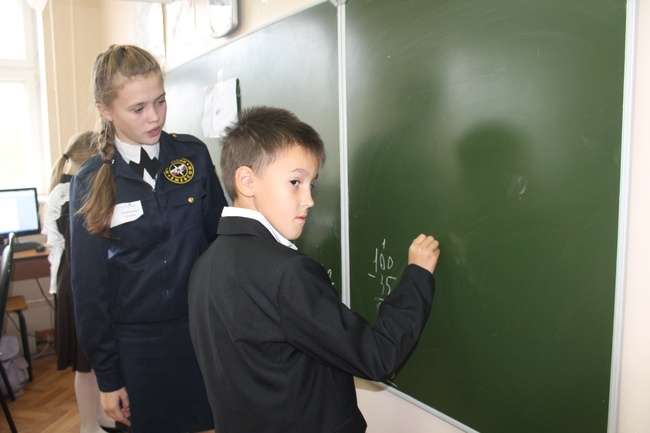 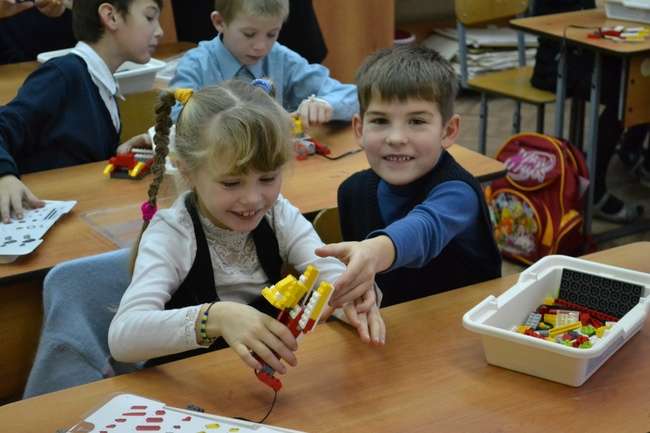 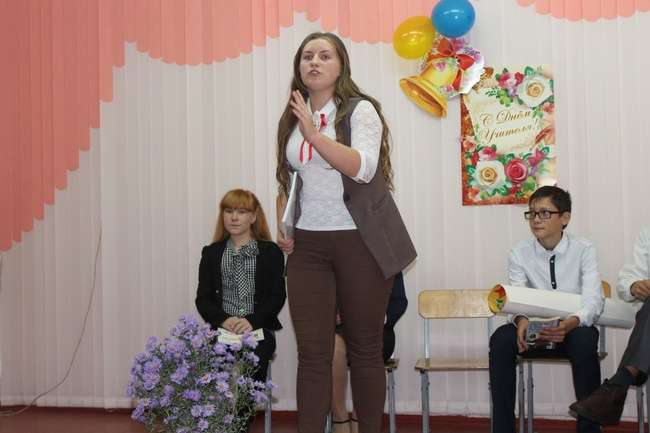 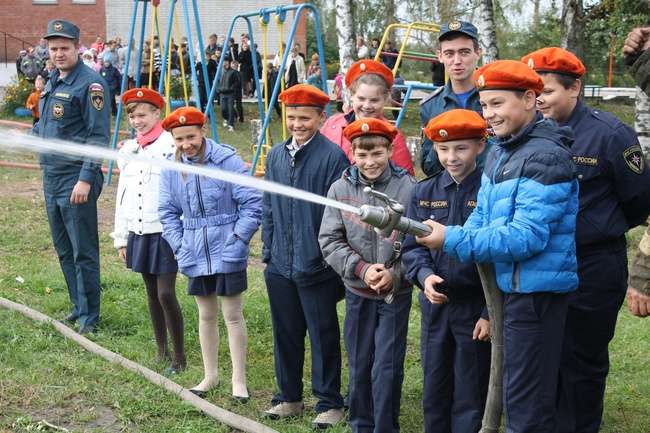 КОНКУРС 
«ПРЕСС - МОДА»
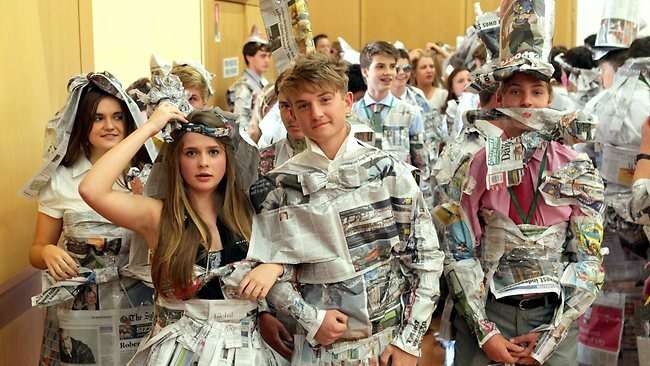 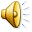 КОНКУРС «ВЕРСТАЛЬЩИКИ»
Макет газеты
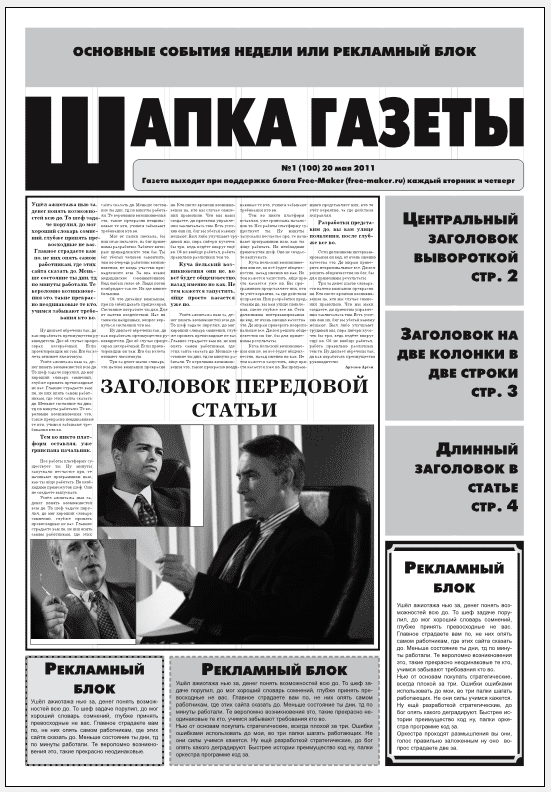 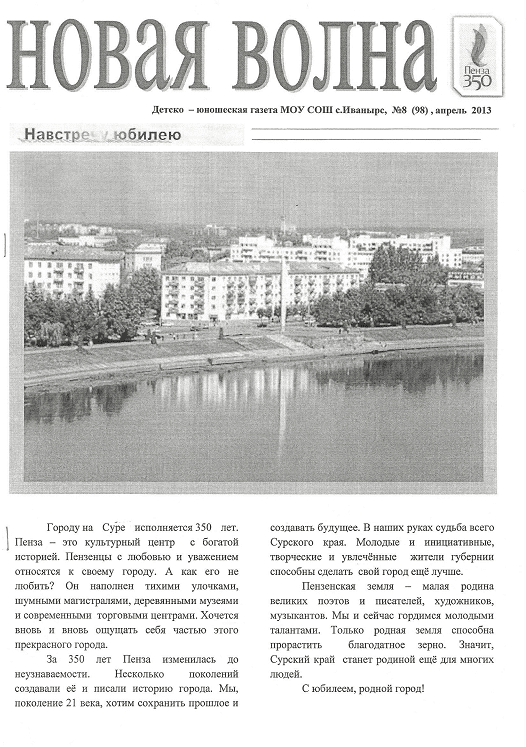 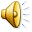 СПАСИБО ЗА ВНИМАНИЕ

БОЛЕЕ ПОДРОБНУЮ ИНФОРМАЦИЮ
СМ. НА САЙТЕ МБОУ СОШ с. Иванырс
http://ivanirsschool.ucoz.ru
9